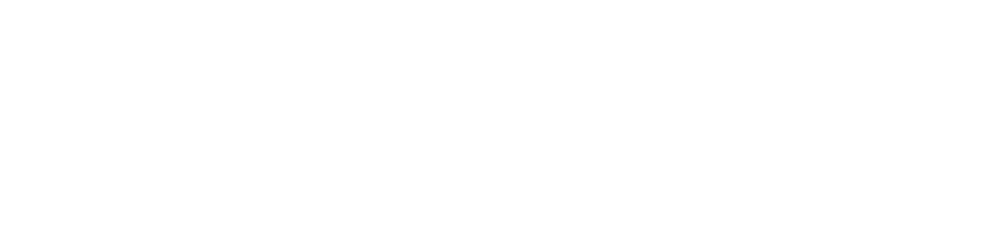 Thursday Bible Study
John 4:23-24
Joshua Tapp
True Words Baptist Church – 1377 S. 20th St. Louisville, KY – TrueWordsBaptist.org
John 4:23-24   But the hour cometh, and now is, when the true worshippers shall worship the Father in spirit and in truth: for the Father seeketh such to worship him.  24 God is a Spirit: and they that worship him must worship him in spirit and in truth.
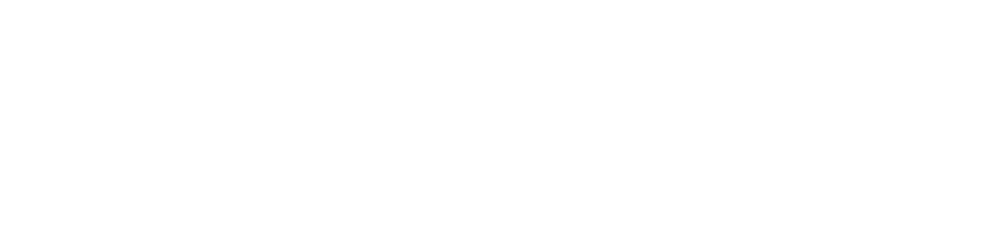 Title of the Bible Study
Doctrine of God: "God is a Spirit"
True Words Baptist Church – 1377 S. 20th St. Louisville, KY – TrueWordsBaptist.org
John 4:23-24  But the hour cometh, and now is, when the true worshippers shall worship the Father in spirit and in truth: for the Father seeketh such to worship him.  24 God is a Spirit: and they that worship him must worship him in spirit and in truth.
1 Timothy 1:17  Now unto the King eternal, immortal, invisible, the only wise God, be honour and glory for ever and ever. Amen.
Colossians 1:15  Who is the image of the invisible God, the firstborn of every creature:
Exodus 33:20  And he said, Thou canst not see my face: for there shall no man see me, and live.
John 4:23  But the hour cometh, and now is, when the true worshippers shall worship the Father in spirit and in truth: for the Father seeketh such to worship him.
Acts 7:48  Howbeit the most High dwelleth not in temples made with hands; as saith the prophet,
Isaiah 57:15  For thus saith the high and lofty One that inhabiteth eternity, whose name is Holy; I dwell in the high and holy place, with him also that is of a contrite and humble spirit, to revive the spirit of the humble, and to revive the heart of the contrite ones.
Deuteronomy 4:12  And the LORD spake unto you out of the midst of the fire: ye heard the voice of the words, but saw no similitude; only ye heard a voice.
Deuteronomy 4:16  Lest ye corrupt yourselves, and make you a graven image, the similitude of any figure, the likeness of male or female,
Isaiah 40:18  To whom then will ye liken God? or what likeness will ye compare unto him?
Acts 17:29  Forasmuch then as we are the offspring of God, we ought not to think that the Godhead is like unto gold, or silver, or stone, graven by art and man's device.
Psalm 139:7-8  Whither shall I go from thy spirit? or whither shall I flee from thy presence? 8 If I ascend up into heaven, thou art there: if I make my bed in hell, behold, thou art there.
Jeremiah 23:24  Can any hide himself in secret places that I shall not see him? saith the LORD. Do not I fill heaven and earth? saith the LORD.
1 Corinthians 3:16  Know ye not that ye are the temple of God, and that the Spirit of God dwelleth in you?
John 14:17  Even the Spirit of truth; whom the world cannot receive, because it seeth him not, neither knoweth him: but ye know him; for he dwelleth with you, and shall be in you.
John 4:24  God is a Spirit: and they that worship him must worship him in spirit and in truth.
John 1:18  No man hath seen God at any time; the only begotten Son, which is in the bosom of the Father, he hath declared him.
Hebrews 1:3  Who being the brightness of his glory, and the express image of his person, and upholding all things by the word of his power, when he had by himself purged our sins, sat down on the right hand of the Majesty on high;
John 14:9  Jesus saith unto him, Have I been so long time with you, and yet hast thou not known me, Philip? he that hath seen me hath seen the Father; and how sayest thou then, Shew us the Father?
Colossians 2:9  For in him dwelleth all the fulness of the Godhead bodily.
Colossians 1:15  Who is the image of the invisible God, the firstborn of every creature:
John 1:18  No man hath seen God at any time; the only begotten Son, which is in the bosom of the Father, he hath declared him.
Genesis 32:30  And Jacob called the name of the place Peniel: for I have seen God face to face, and my life is preserved.
Hosea 12:3-5  He took his brother by the heel in the womb, and by his strength he had power with God: 4 Yea, he had power over the angel, and prevailed: he wept, and made supplication unto him: he found him in Bethel, and there he spake with us; 5 Even the LORD God of hosts; the LORD is his memorial.
John 1:14  And the Word was made flesh, and dwelt among us, (and we beheld his glory, the glory as of the only begotten of the Father,) full of grace and truth.
Philippians 2:6-7  Who, being in the form of God, thought it not robbery to be equal with God: 7 But made himself of no reputation, and took upon him the form of a servant, and was made in the likeness of men:
Colossians 2:9  For in him dwelleth all the fulness of the Godhead bodily.
Acts 17:23  Whom therefore ye ignorantly worship, him declare I unto you.
2 Corinthians 3:17  Now the Lord is that Spirit: and where the Spirit of the Lord is, there is liberty.
John 4:24  God is a Spirit: and they that worship him must worship him in spirit and in truth.
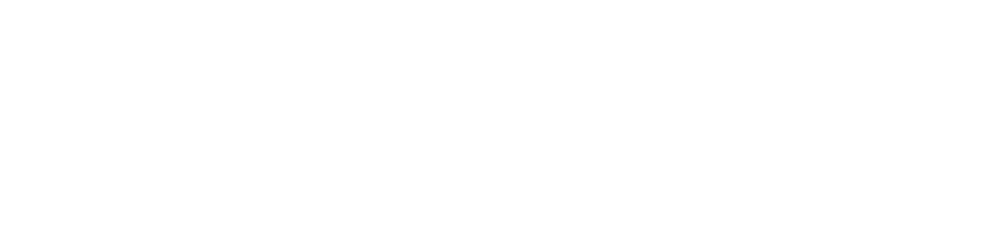 Visit Us:

TrueWordsBaptist.org
True Words Baptist Church – 1377 S. 20th St. Louisville, KY – TrueWordsBaptist.org